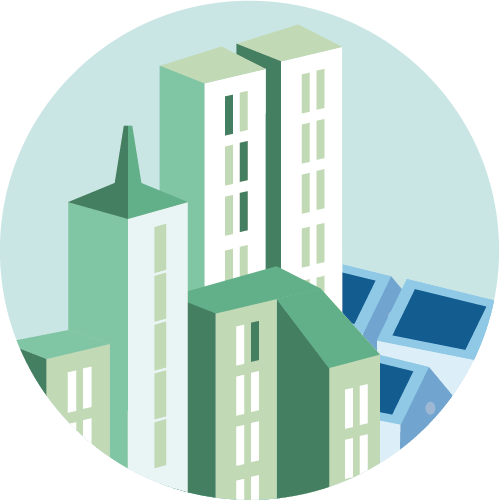 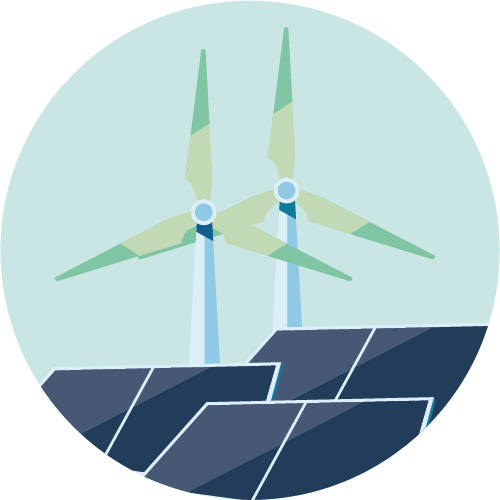 De opgave in de regio U16
Van Ontwerp-RES naar RES 1.0
11/11/2020
1
Inhoud
Het Klimaatakkoord en de RES


De inhoud van de ontwerp-RES U16


Van een ontwerp-RES naar de RES 1.0
11/11/2020
2
[Speaker Notes: RdV: Kunnen we hier gebruik maken van de visualisaties?]
Het Klimaatakkoord en de RES
11/11/2020
3
Achtergronden
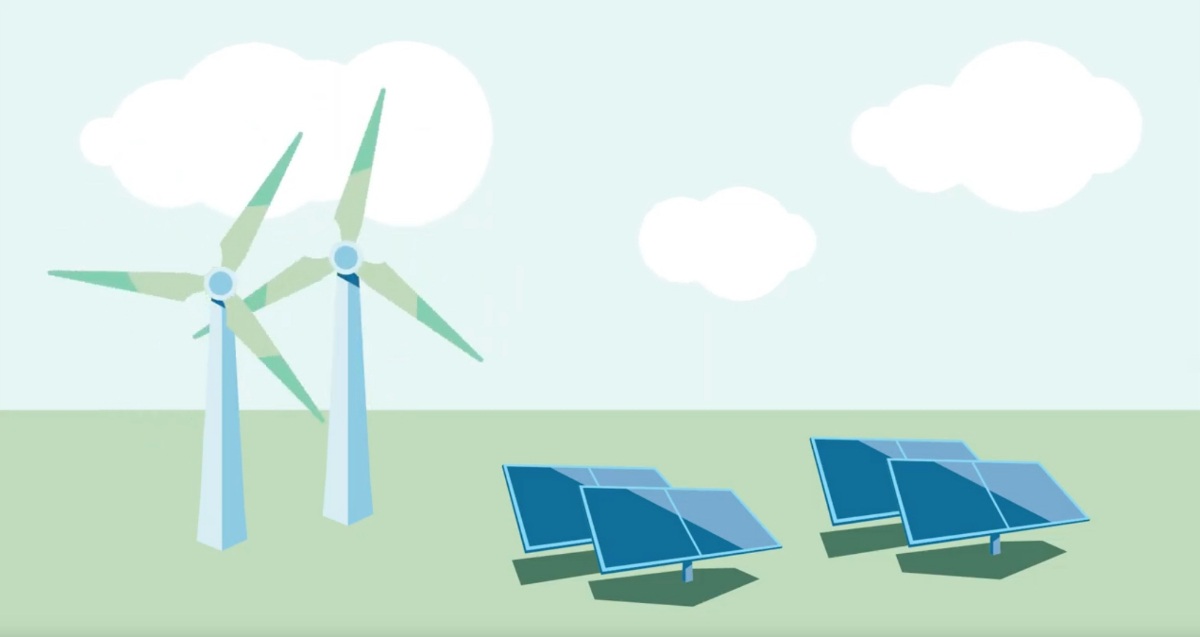 11/11/2020
4
Het tijdpad van de RES’en
11/11/2020
5
De inhoud van de ontwerp-RES U16 en het concept-bod: 1,8 TWh
11/11/2020
6
Terugblik: Regionale energie-analyse (2019)
11/11/2020
7
Het regionale bod: 1,8 TWh
Moet effect hebben op de doelstelling in het Klimaatakkoord (in 2050 in totaal 95 procent CO2 reductie)
Wat betekent landelijke doelstelling voor de regio U16? Opwek van 10,8 TWh (conform afspraak VNG en gemeenten U16)
Doelstelling Klimaatakkoord: 
95% CO2-reductie in 2050
11/11/2020
8
Het regionale bod: 1,8 TWh
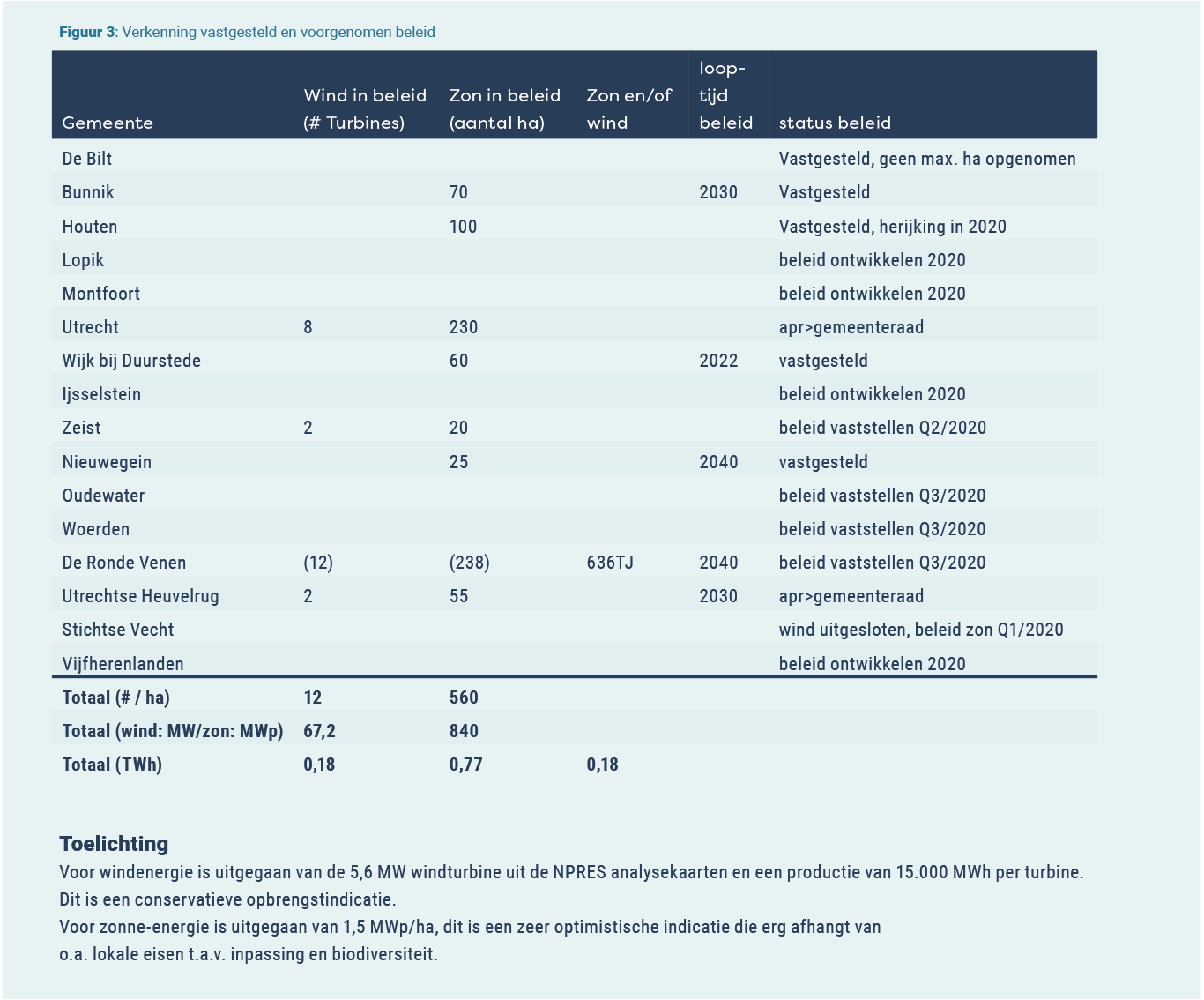 Moet aansluiten op beleid 
   van de gemeenten 
Reeds vastgesteld beleid: 
   1,13 TWh
11/11/2020
9
Het regionale bod: 1,8 TWh
Moet aansluiten bij capaciteit van het elektriciteitsnet
Kansenkaart van Stedin en TenneT voor 2030: 2,2 TWh
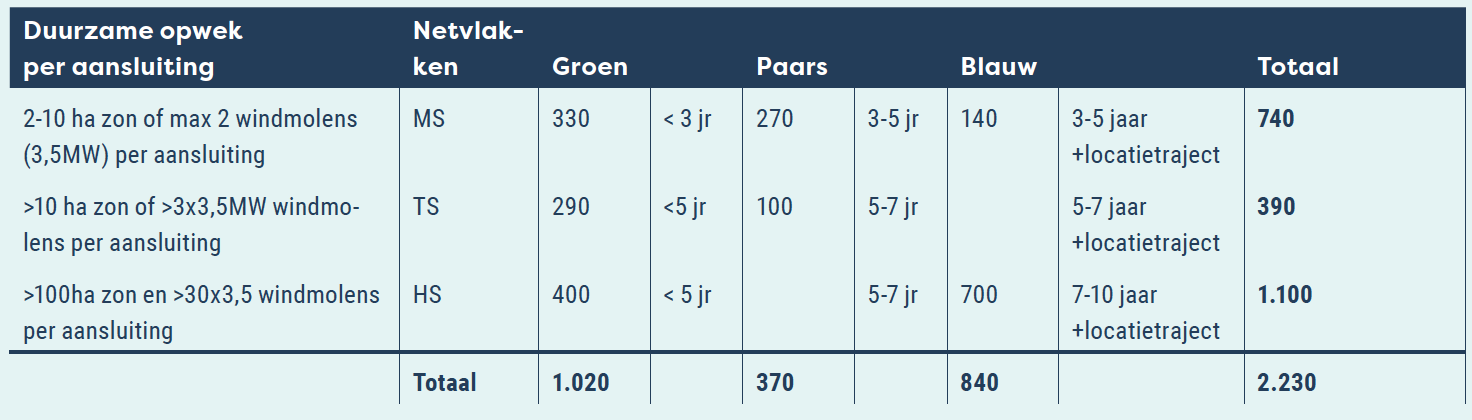 11/11/2020
10
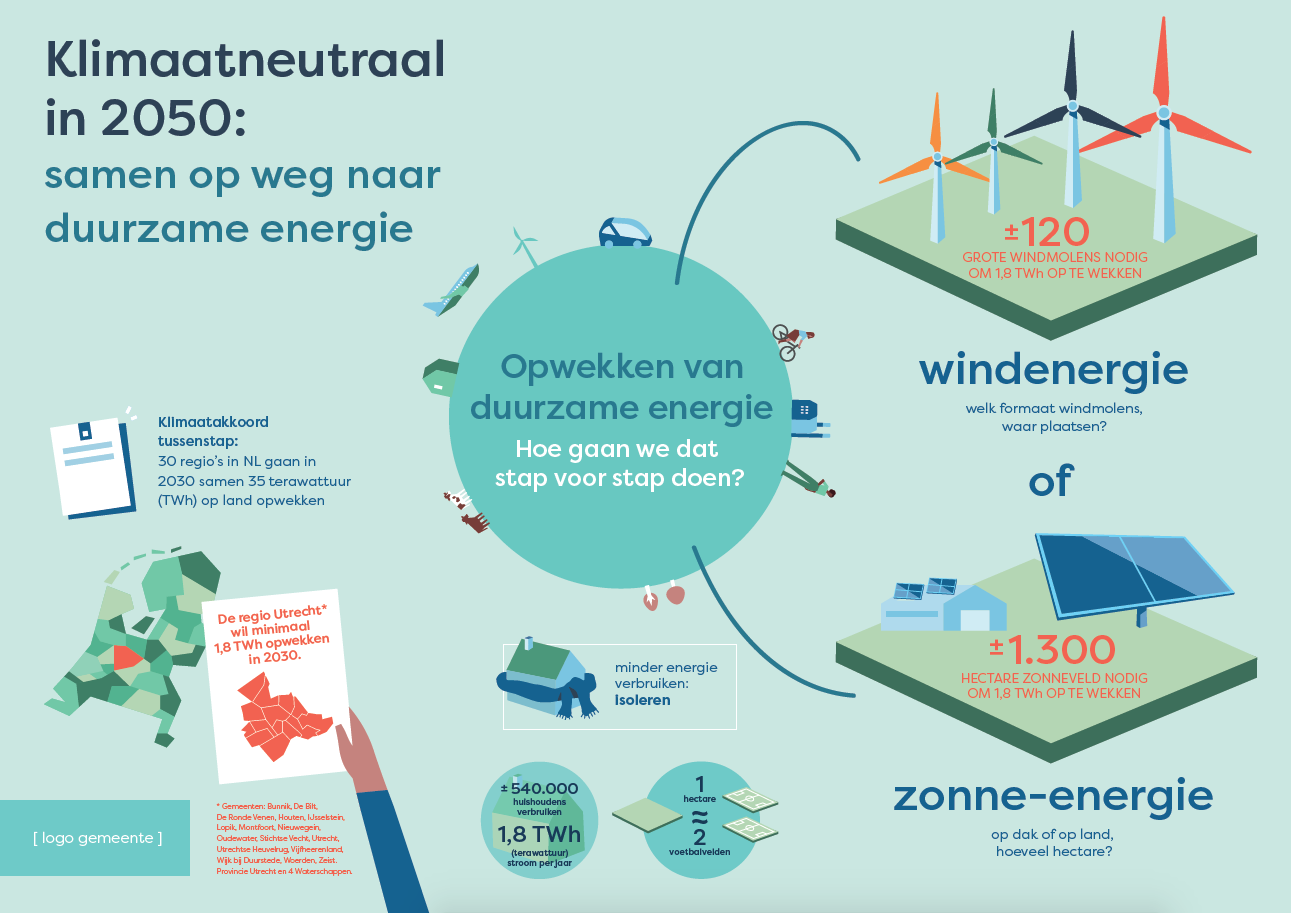 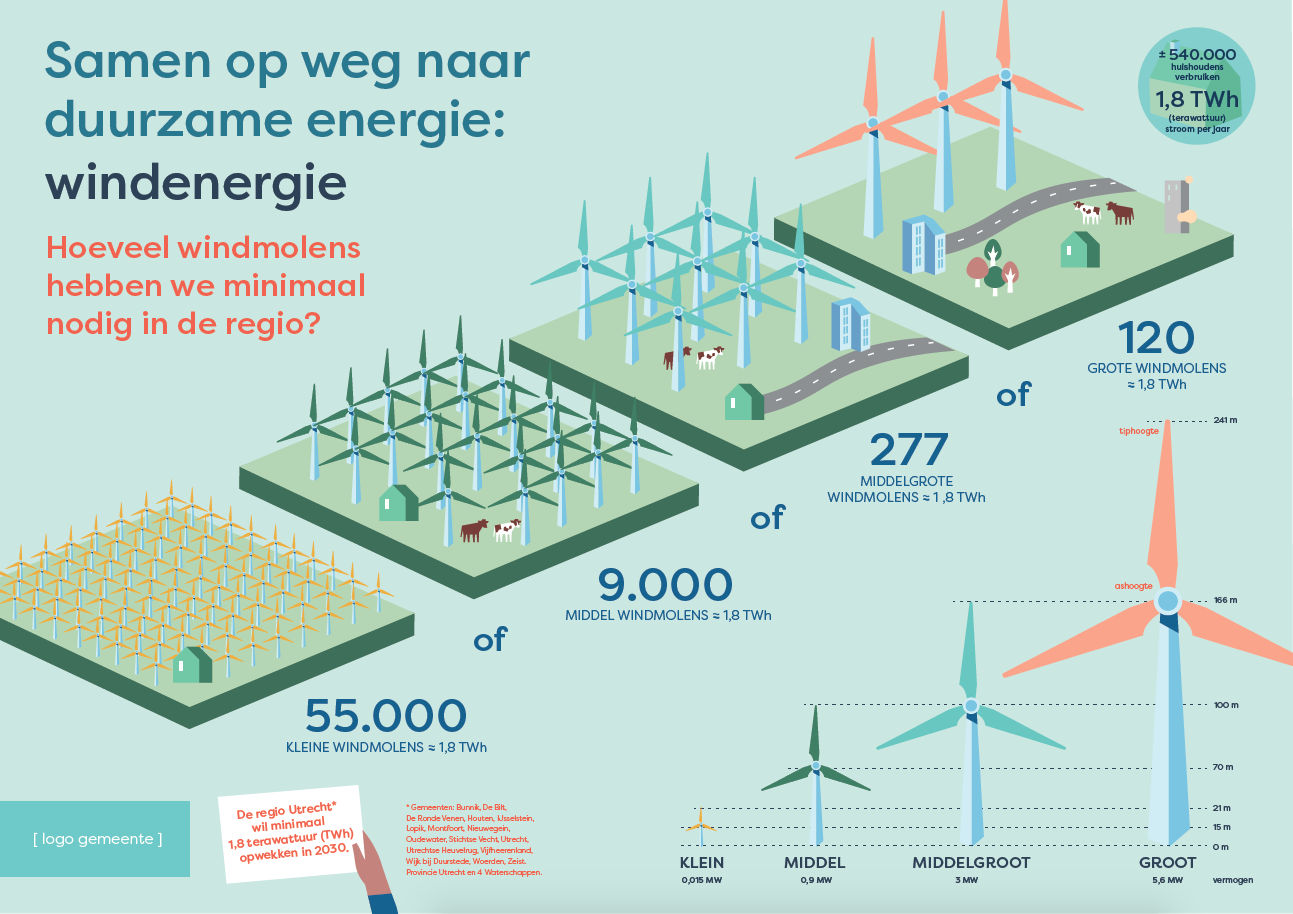 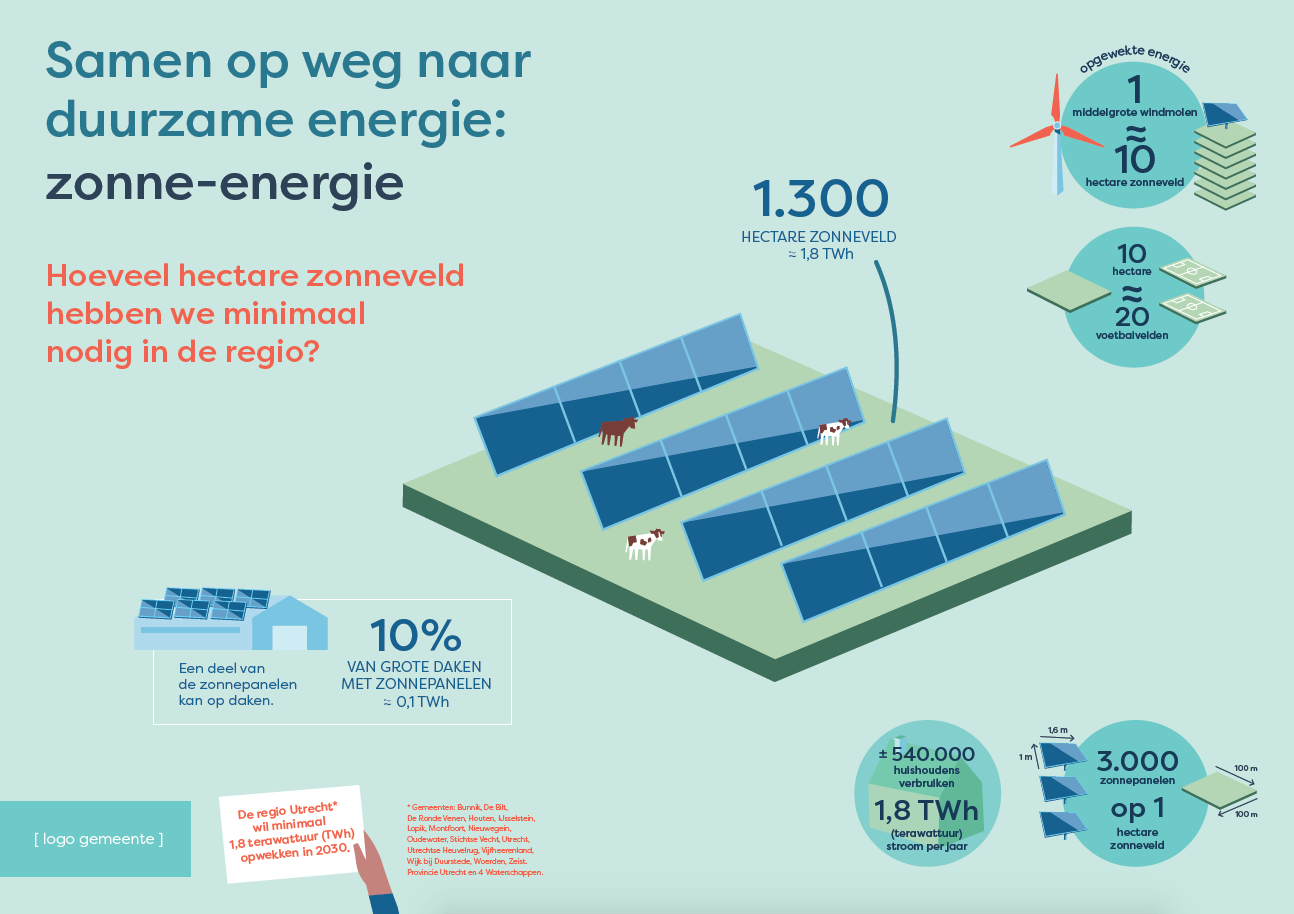 Wat betekent 1,8 TWh
De opgave van 1,8 TWh is – bijvoorbeeld - in te vullen met een combinatie van:

15% benutting grote dakoppervlakten; én 

ca. 45 grote windmolens (5,6 MW, tiphoogte 240 meter); én

ca. 800 ha zonnevelden
11/11/2020
15
Opbouw 1,8 TWh
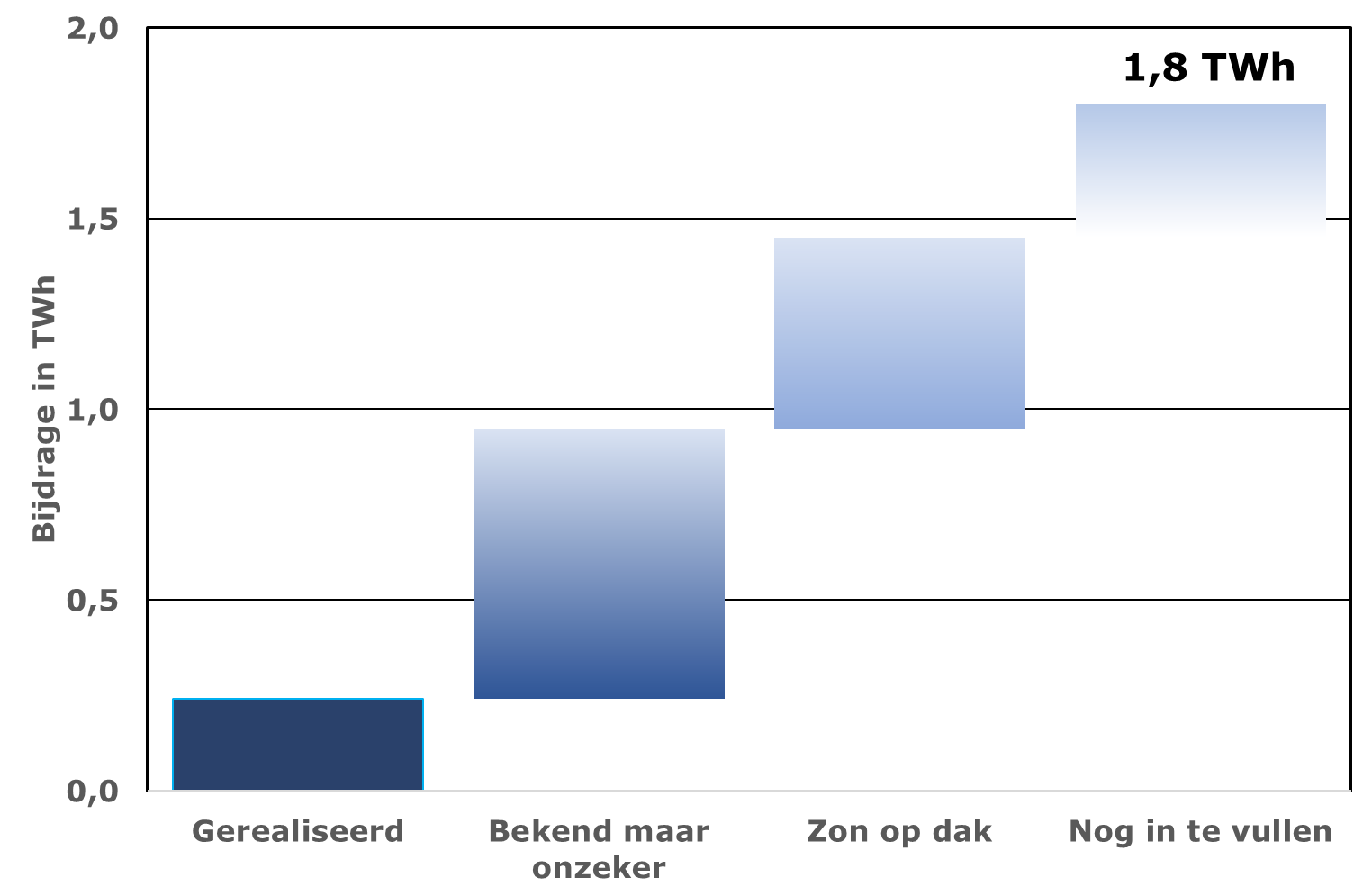 11/11/2020
16
Waar kan de 1,8 TWh dan landen?
Maximaal inzetten op zonnepanelen op grote daken

Windenergie:
Langs infrastructuur 
Nabij bedrijventerreinen
In agrarische velden

Zonnevelden:
Op agrarische velden
11/11/2020
17
[Speaker Notes: RdV: Kunnen we hier gebruik maken van de visualisaties?]
Wat zit er al in de pijplijn?
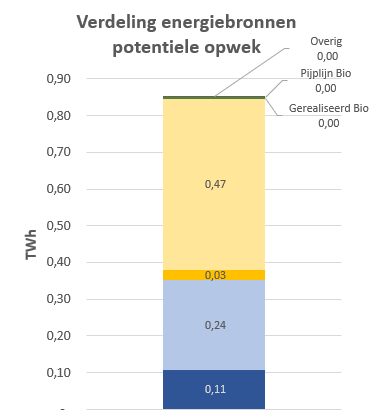 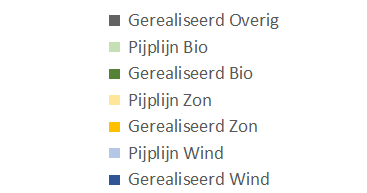 11/11/2020
18
[Speaker Notes: Inventarisatie op basis van drie databronnen: klimaatmonitor, SDE-lijst en eigen opgave gemeenten. 99% actueel en compleet.]
Belangrijke randvoorwaarden
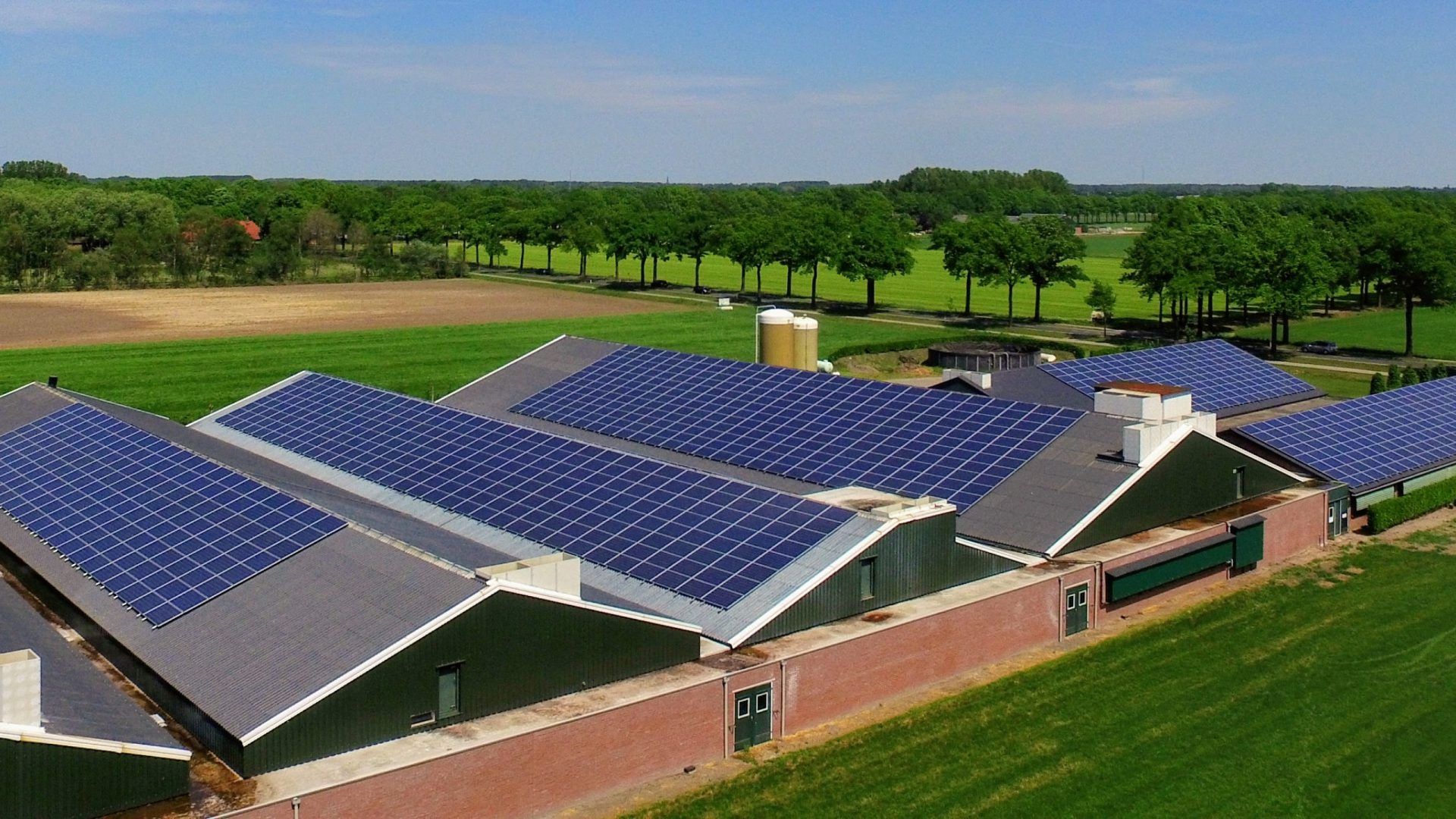 11/11/2020
19
Van een ontwerp-RES naar een RES 1.0
11/11/2020
20
Het proces van de RES U16
Wat staat er in de RES 1.0
Scenario’s
Zoekgebieden
Definitief bod
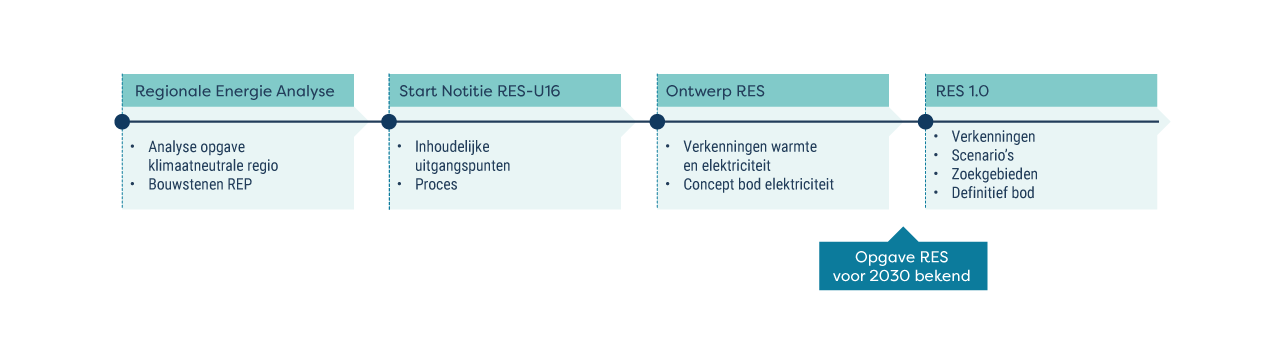 11/11/2020
21
In gesprek
Inwoners
Per gemeente in gesprek over de lokale bijdrage aan de regionale opgave
Zicht op kansen en belemmeringen bij verschillende scenario’s

Regionaal betrokken stakeholders
Gezamenlijke ateliers over landschappelijke scenario’s
In gesprek met parlementen
Besluiten over de ontwerp-RES
Gezamenlijke regionale bijeenkomsten
Informatiebijeenkomsten voor raden
Besluitvorming over RES 1.0
11/11/2020
22
Tot slot
11/11/2020
23
Vragen?
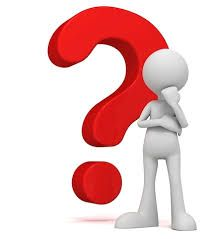 11/11/2020
24